Herramienta de transformación cognitiva: Curriculum para el desarrollo de competencias mediáticas e informacionalesRetos de las Bibliotecas Académicas: Transformación y cambioLima, Perú - Noviembre 14-18, 2022
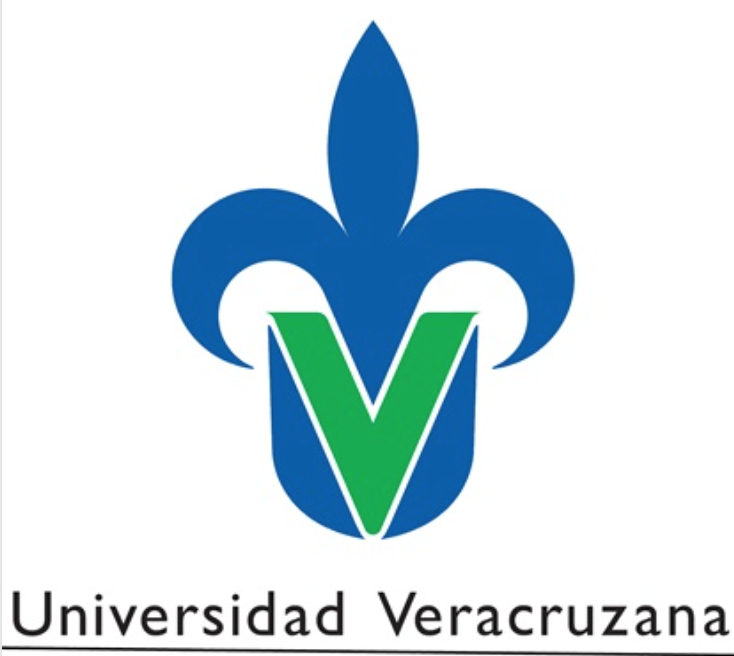 Jesús Lau
jlau@uv.mx / jesuslau@gmail.com / www.jesuslau.com.mx 
Investigador, Facultad de Pedagogía, Programa Doctoral DSAE, Universidad Veracruzana, Veracruz, Campus 
Veracruz, Veracruz, México
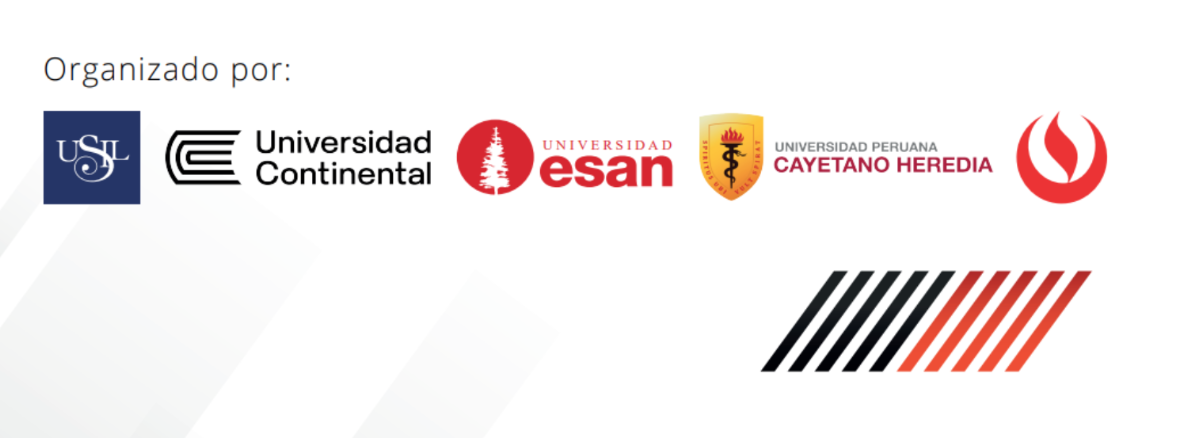 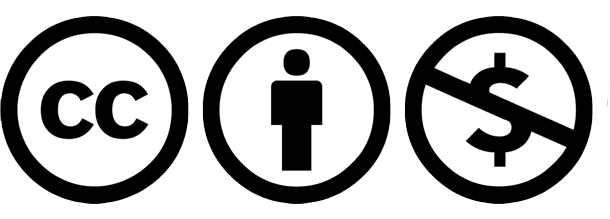 Tópicos
01. Transformación y cambio:  
Introducción impacto de redes 

02. Alianza UNESCO MIL

03. Currículo UNESCO – MIL
01Transformación y cambio - Introducción impacto de redes
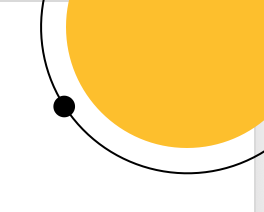 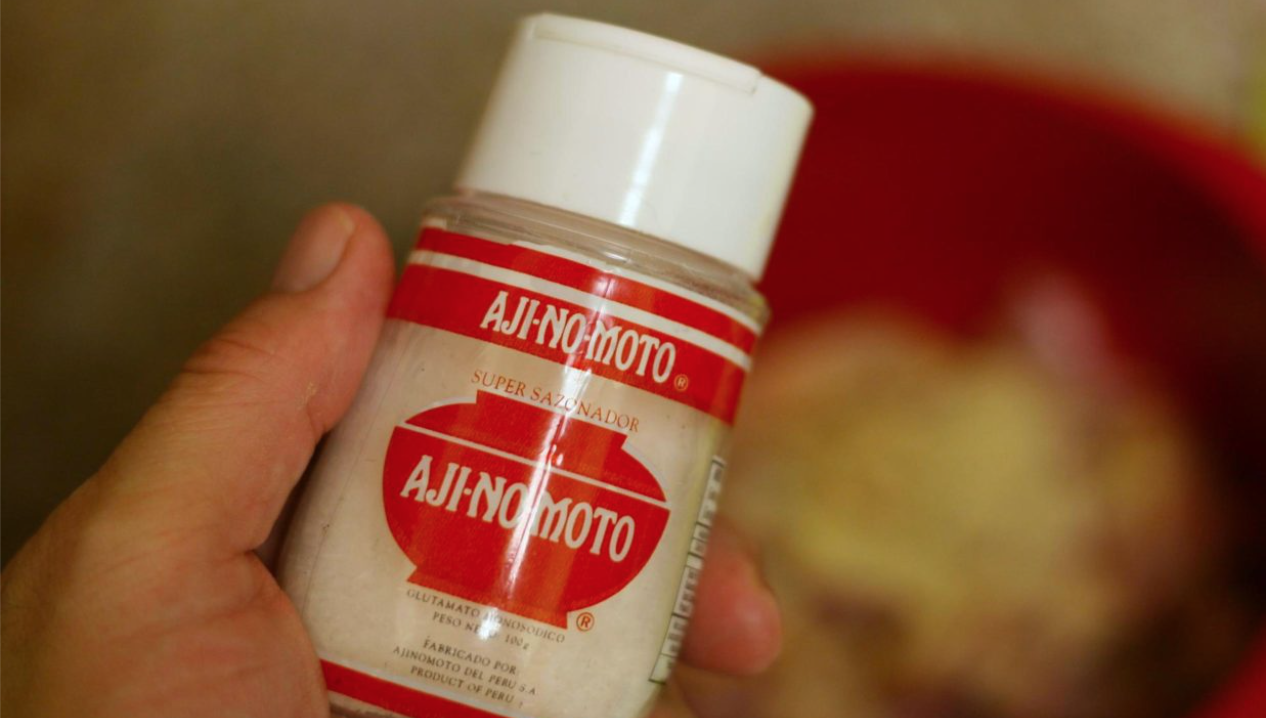 Glutamato de sodio:Manipulación gustativa
El glutamato monosódico «engaña» a nuestro cuerpo haciéndole creer que la comida sabe mejor

Glutamato monosódico se encuentra naturalmente en algunos alimentos, pero concentrado GMS es el resultado de un proceso químico.

Un alto consumo, relacionado con: Alzheimer,  depresión, autismo o esclerosis múltiple.
Glutamato de sodio – Manipulación gustativa
Su consumo  puede causar las siguientes dolencias:

Dolores de cabeza
Migrañas
Espasmos musculares
Náuseas
Alergias
Ataques epilépticos
Depresión e irregularidades cardíacas
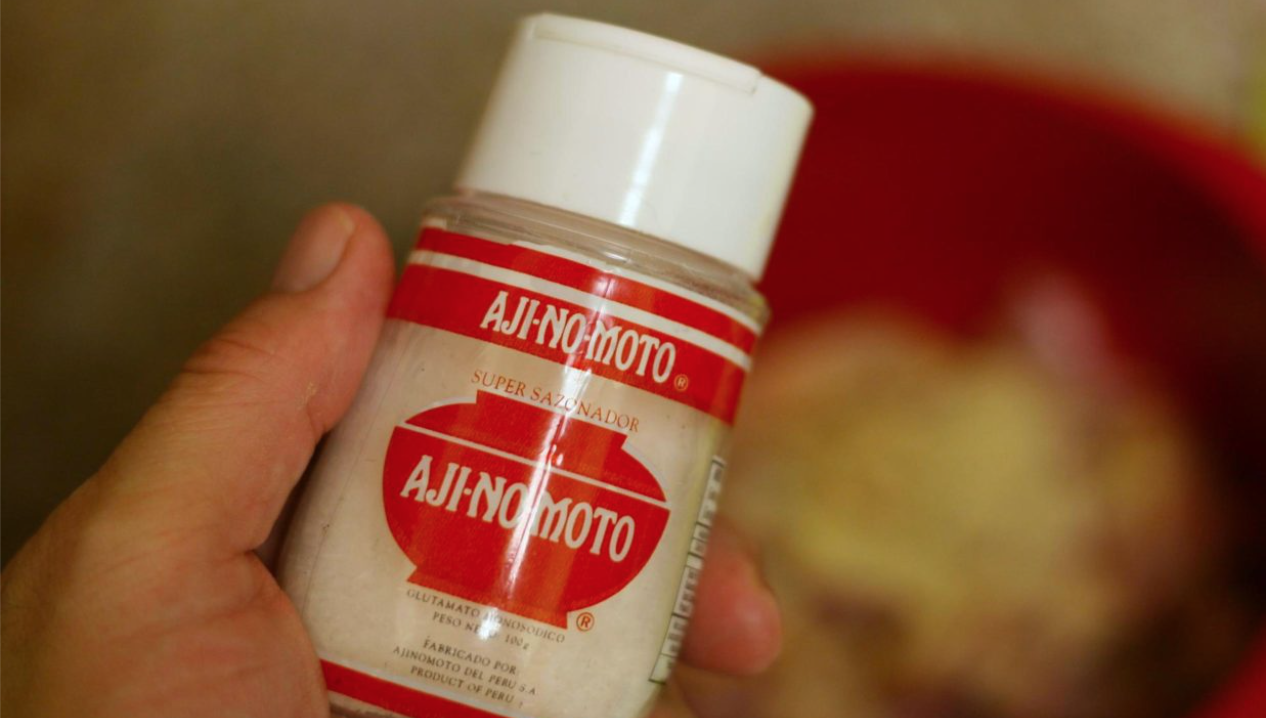 https://foodandwineespanol.com/glutamato-monosodico-umami-que-es/
Redes sociales manipulan
Redes sociales nacieron como lugares para conectar amigos, estar al día en información y para formar comunidades

Ahora el objetivo es mantener al usuario conectado

Redes sociales han pasado de ser un lugar para interactuar a un ciclo interminable de contenido alucinante y adictivo

Redes sociales se están convirtiendo en un lugar donde casi estamos todo el tiempo

Obtenemos poco valor y parece que no podemos salir de las plataformas
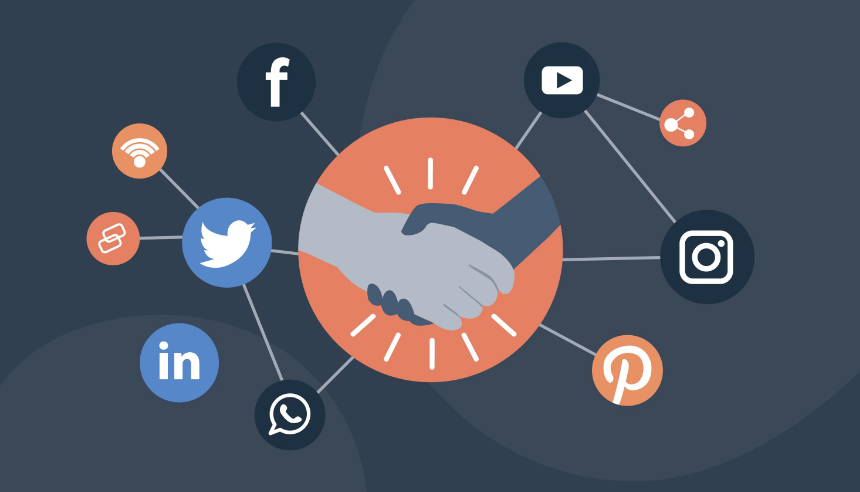 https://contenttu.com/blog/redes-sociales/por-que-mi-empresa-debe-estar-en-redes-sociales
Cocaina digitalTikTok is Slowly Destroying a New Generationhttps://medium.com/yardcouch-com/tiktok-is-slowly-destroying-a-new-generation-804cfdfbae03
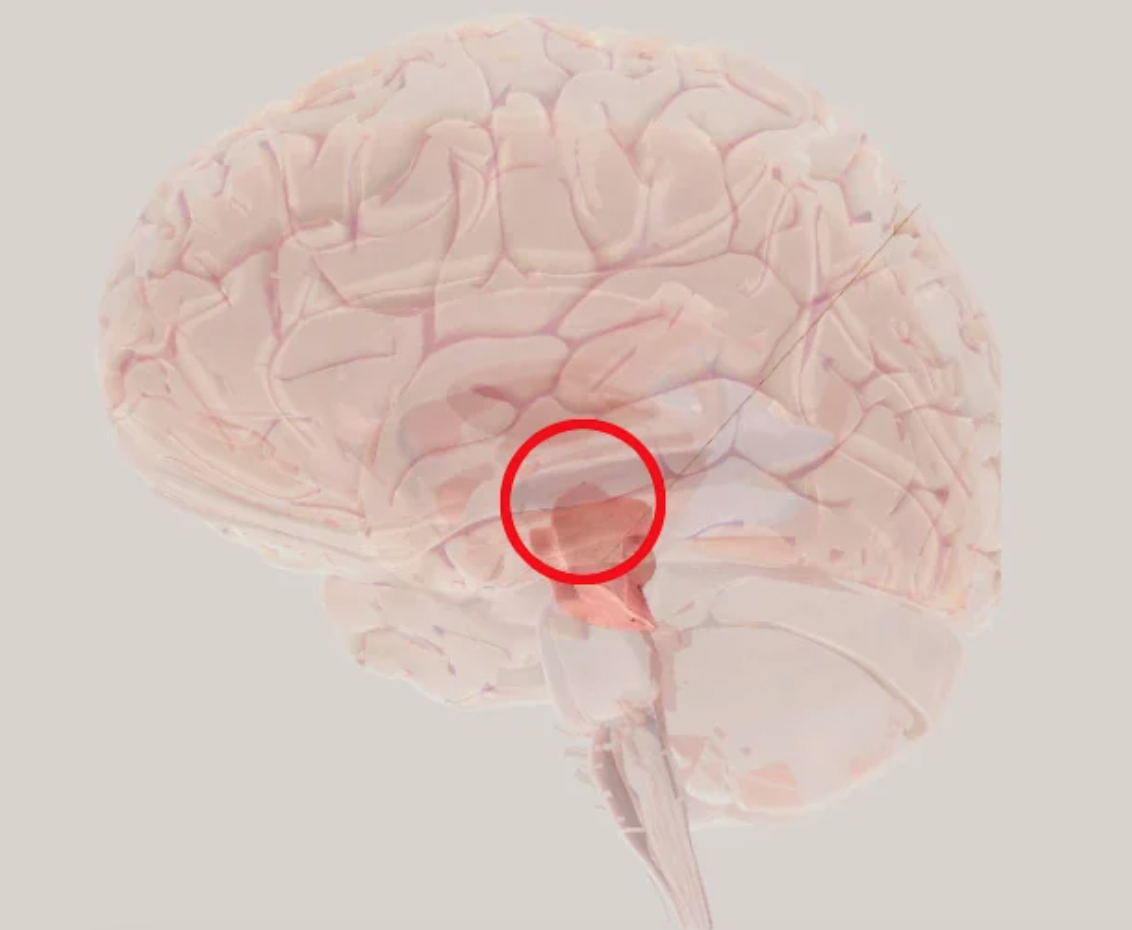 Fábrica de enfermedades mentales

Efectos dopaminicos

Dopamina es un neurotransmisor 

Ayuda a controlar los centros cerebrales de placer y satisfacción

Es como un Switch que le dice al cerebro “Esto se siente bien, vuélvelo a hacer”

 Un efecto casi hipnótico, que mantiene a la persona viendo su pantalla
https://neuromarketing.la/2021/02/psicologia-de-las-redes-sociales-y-su-efecto-en-el-cerebro/
Factores psicologicos: Desarrolladores de plataformas
Según un artículo de Social Cognitive and Affective Neuroscience, acumular likes en Facebook, Twitter o Instagram provoca “activación en la Circuidad Cerebral Implicada en la Recompensa. 

Esto incluye el área estriada y área tegmental ventral, regiones también implicadas en la experiencia de recibir señales de aprobación en el mundo real.

Recibir muchos “Me gusta” en la propia foto de Instagram conduce a la activación de esta red cerebral.

Cuando los usuarios de las redes sociales reciben comentarios positivos (me gusta), sus cerebros activan los receptores de dopamina, lo que es facilitado en parte por el ATV.
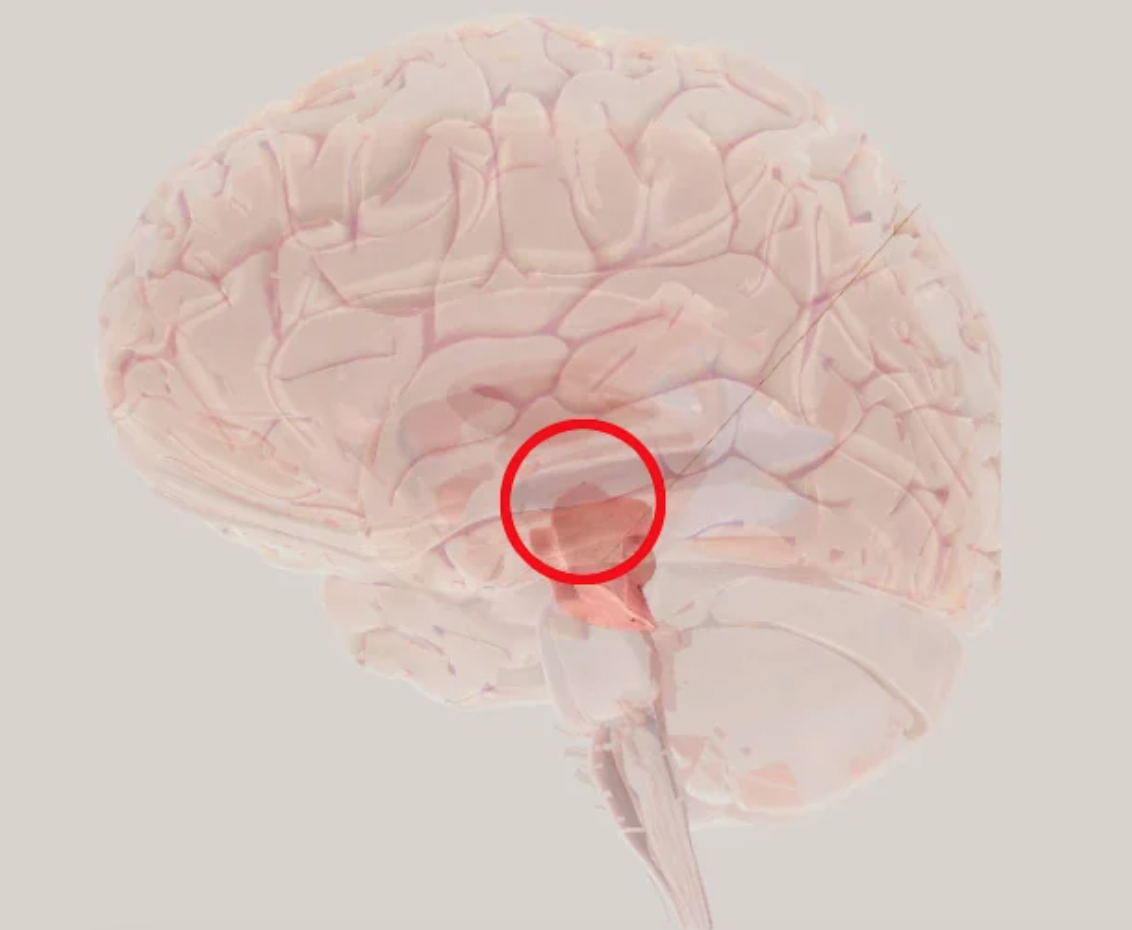 https://neuromarketing.la/2021/02/psicologia-de-las-redes-sociales-y-su-efecto-en-el-cerebro/
Cerebros de adolescentes – InstagramCitado en: https://neuromarketing.la/2021/02/psicologia-de-las-redes-sociales-y-su-efecto-en-el-cerebro/
1. Estudio monitoreó con resonancia Magnética 

2. Resultados “Ver fotos con muchos likes”, se asoció con mayor actividad en las regiones neuronales implicadas en:

Procesamiento de recompensas
Cognición social
Imitación y 
Atención
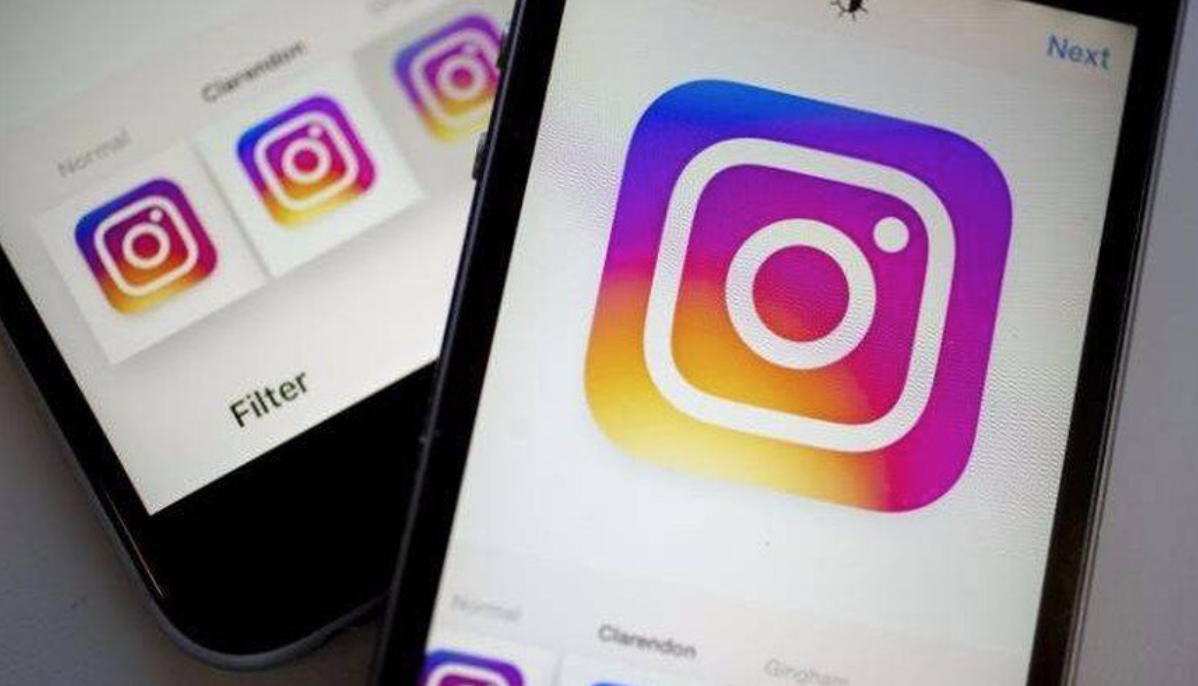 https://www.sdpnoticias.com/opinion/los-riesgos-de-las-redes-sociales-y-de-instagram/
Inteligencia Artificial (AI)
Conjunto de tecnologías que permiten que los computadoras aprendan a realizar tareas específicas que de otra forma resultaría complejo o francamente imposible programar

Aprendizaje automático/ automatizado o de máquina

Redes neuronales

Conocimiento profundo
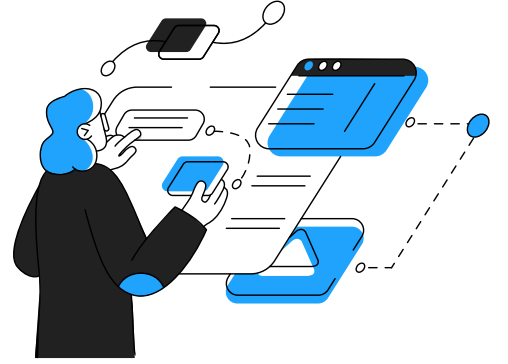 Algoritmos – Inteligencia Artificial
Algoritmo: “Conjunto de operaciones y decisiones [lógicas y matermáticas] que, a partir de unas reglas determinadas, da como resultado un producto”

Algoritmos tienen objetivo de mantener conectado y adicto al usuario
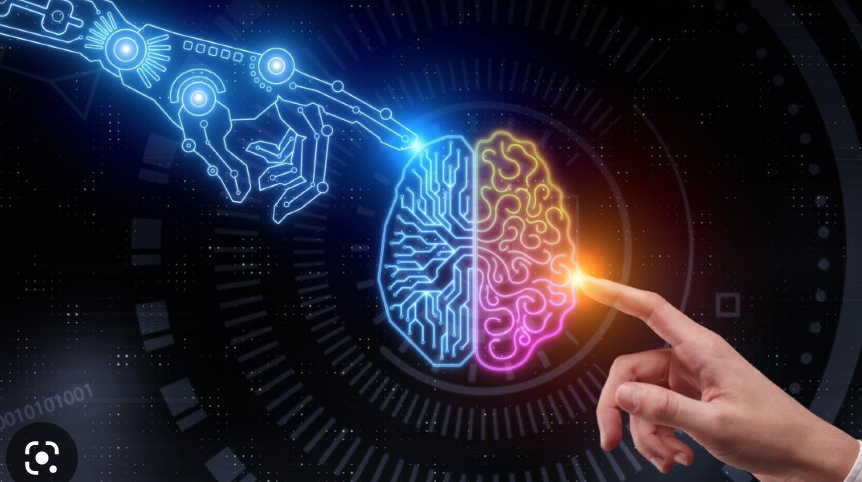 Objetivo: Monetizar uso de redes (dinero) 

Mientras más tiempo pasa conectado el usuario, más dinero se paga por publicidad

No importa si la informacion vertida es verdadera, falsa o manipuladora

Difícil desconectarse para el usuario aunque contenido sea irrelevante
https://gaceta.cch.unam.mx/es/inteligencia-artificial-en-el-arte
Mentes al desnudo - Factores
Compilación de datos masivos

Inteligencia artificial: Procesamiento masivo de datos

Capacidad de almacenamiento

Privacidad de las personas

Mineria de datos
Uso crítico de la información
Toma de decisiones

Aprendizaje

Investigar

Entretenimiento
02Alianza UNESCO MIL
Alianza MIL: Una red de UNESCO
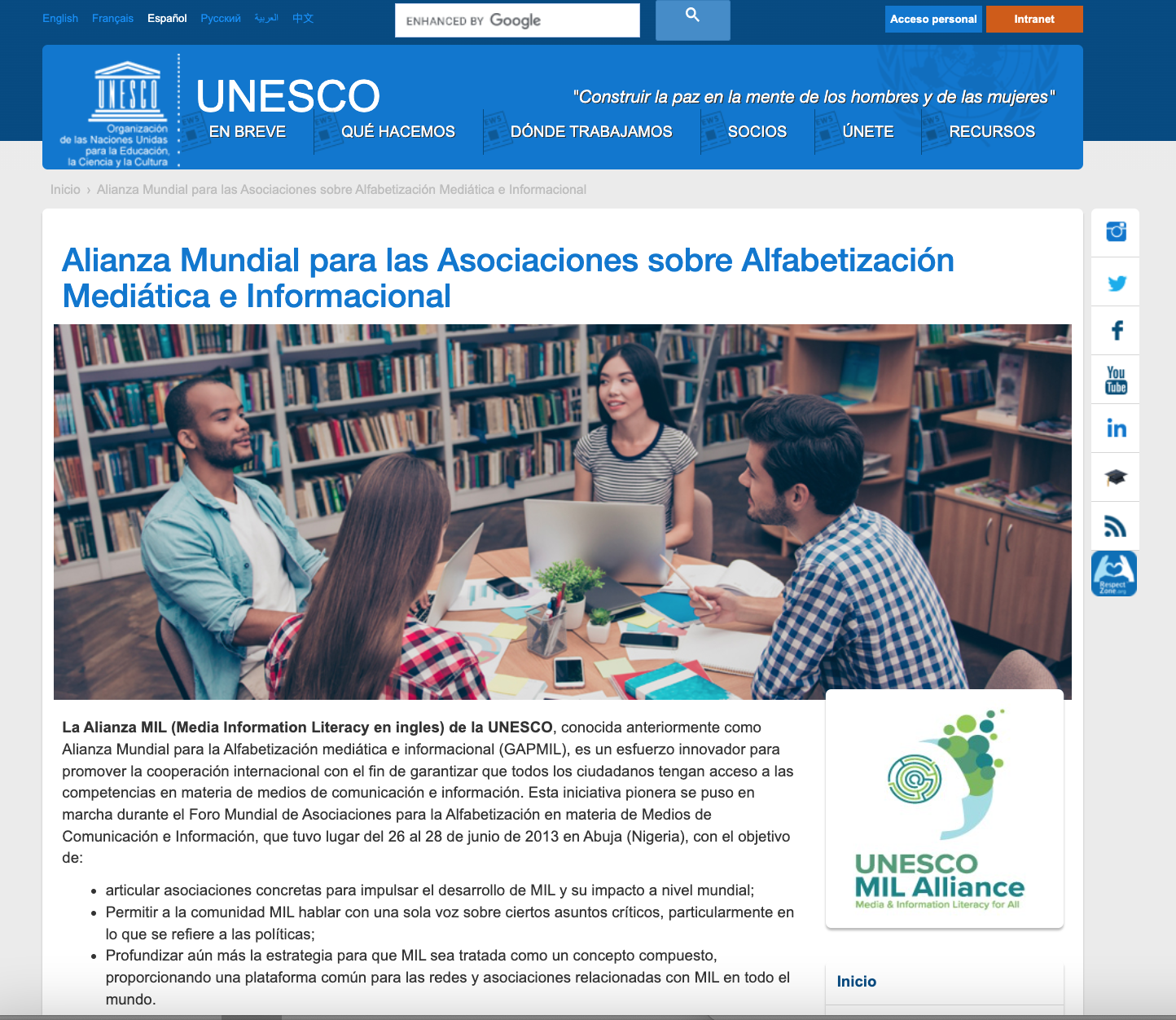 https://es.unesco.org/themes/media-and-information-literacy/gapmil
Objetivos de la Alianza UNESCO
Articular alianzas concretas para impulsar el desarrollo e impacto de MIL a nivel mundial;

Permitir que la comunidad AMI hable como una sola voz sobre ciertos asuntos críticos, particularmente en lo que se refiere a políticas;

Profundizar aún más la estrategia para que MIL sea tratado como un concepto compuesto al proporcionar una plataforma común para las redes y asociaciones relacionadas con MIL a nivel mundial.
03Currícula MIL de UNESCO 2ª. Edición, 2021 - Nuevo
Curriculum MIL, 2ª. Ediciónhttps://unesdoc.unesco.org/ark:/48223/pf0000377068
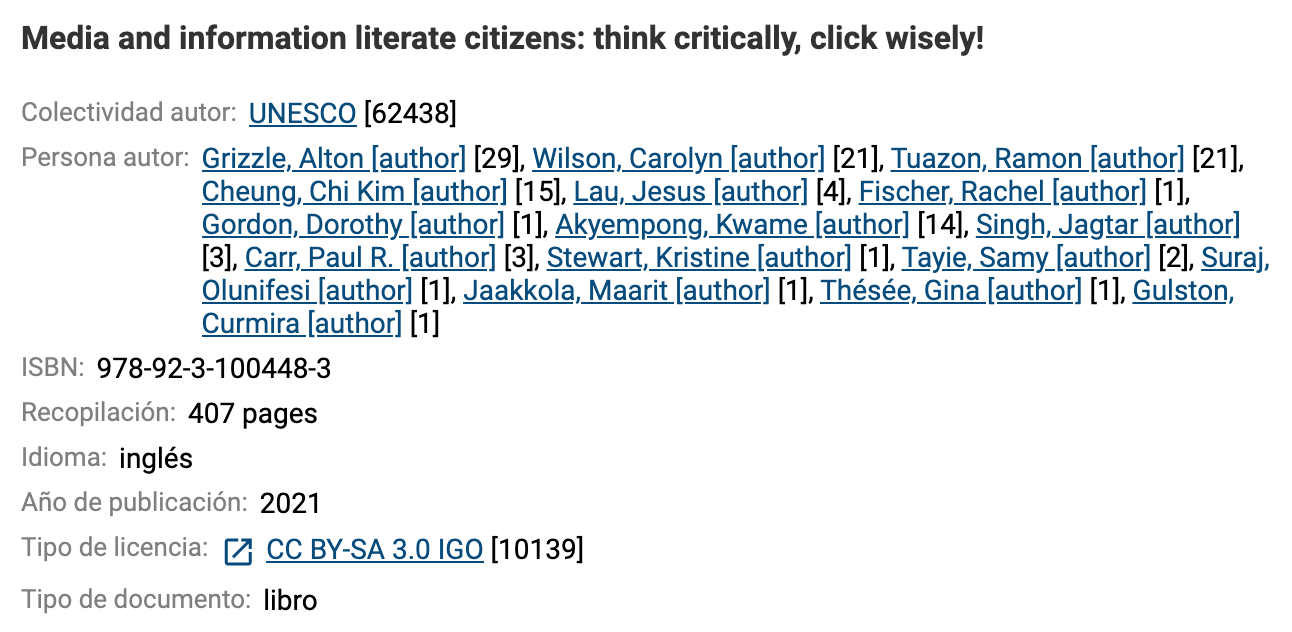 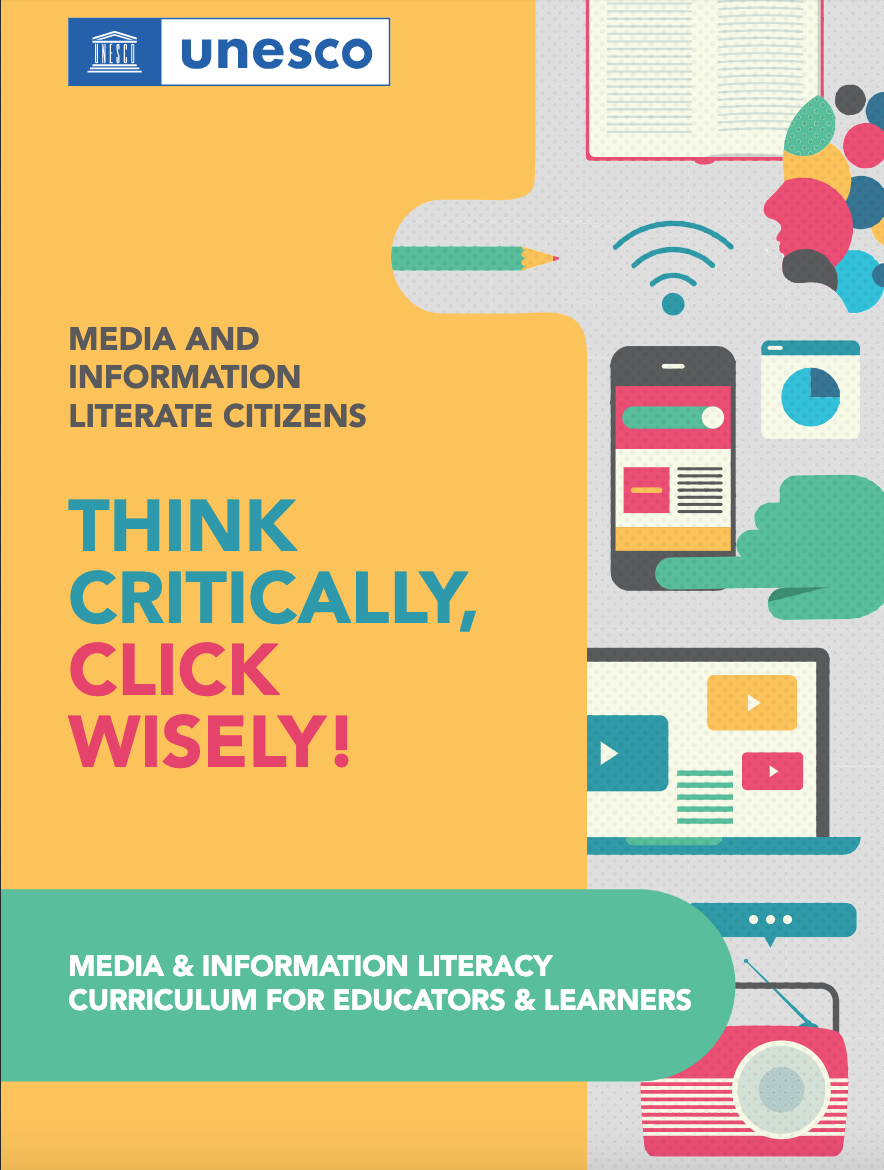 Estructura de la Curricula
Modulos (14)

Unidades (Varian por módulo 3 – 6)

Antecedentes

Palabras claves

Objetivos de aprendizaje

Enfoques pedagógicos y actividades
Evaluación y recomendaciones
Módulo (1)Introducción a la alfabetización mediática e informacional y otros conceptos clave
UNIDADES
Comprender la alfabetización mediática e informacional: una orientación

COMI, Participación ciudadana y derecho a la información

Interacción con los medios y otros proveedores de contenido, como bibliotecas, archivos y empresas de comunicaciones por Internet

MIL, habilidades digitales, participación cultural, creatividad y emprendimiento

Enseñanza MIL y aprendizaje permanente
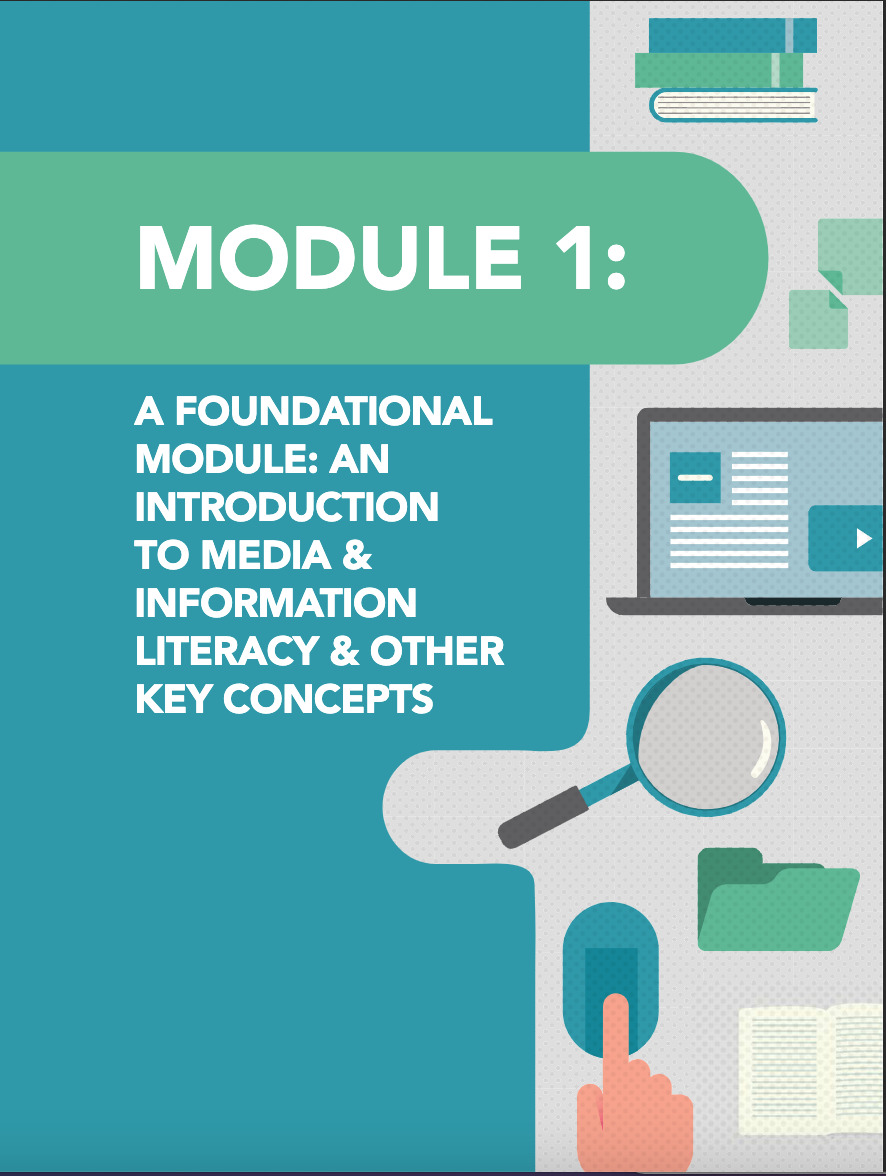 https://unesdoc.unesco.org/ark:/48223/pf0000377068
Módulo (2)Comprensión de la información y la tecnología
UNIDADES
Tecnología medios y sociedad

Libertad, Ética responsabilidad social

Lo que hace noticia: Explorando los criterios

El proceso de desarrollo de noticias: más allá del EWS y 1H
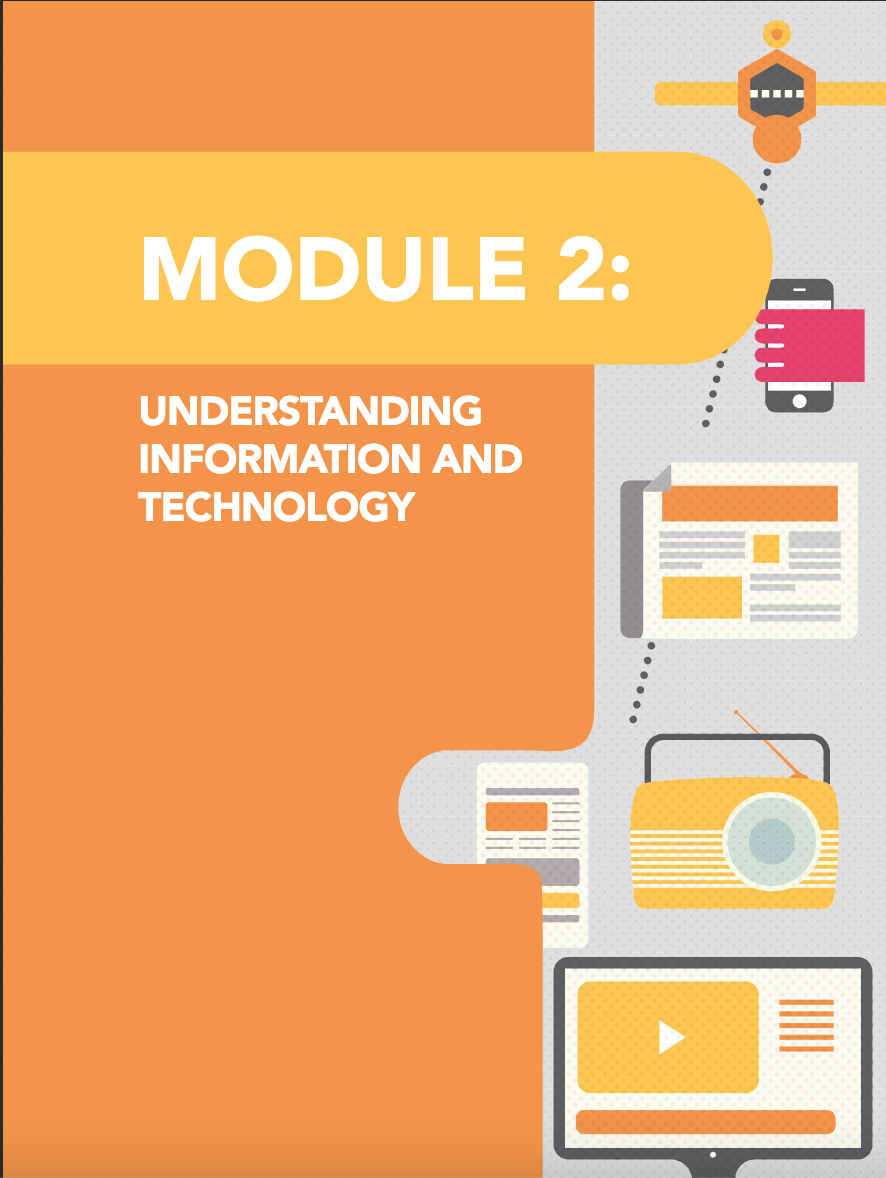 https://unesdoc.unesco.org/ark:/48223/pf0000377068
Módulo (3)Investigación, ciclo de la información, su tratamiento digital, y propiedad intelectual
UNIDADES
1: Cómo se construye la información académica y científica
2: Búsqueda: Exploración estratégica de información
3: Evaluación de la Información académica y científica
4: Conceptos y aplicaciones de la alfabetización informacional
5: Entornos de aprendizaje y alfabetización informacional
6: Más sobre procesamiento de información digital
7: Propiedad intelectual y reconocimiento de autoría
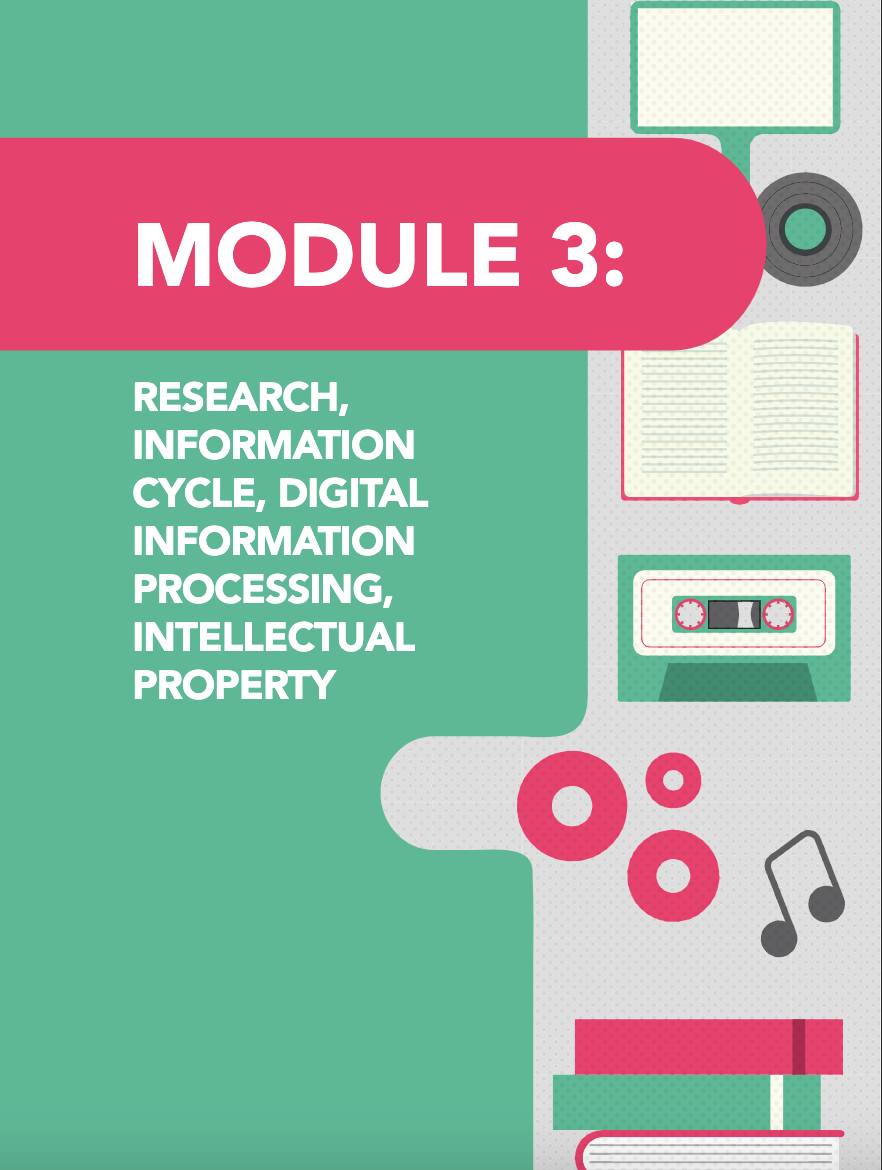 https://unesdoc.unesco.org/ark:/48223/pf0000377068
Módulo (4)Competencias MIL para desinformación y discurso de odio: En defensa de la búsqueda de la verdad y la paz
UNIDADES
La verdad importa
El ecosistema de la desinformación y la desinformación
Medios y desinformación
Impactos del contenido falso y engañoso en las personas y la sociedad
Desinformación sobre alfabetización mediática e informacional
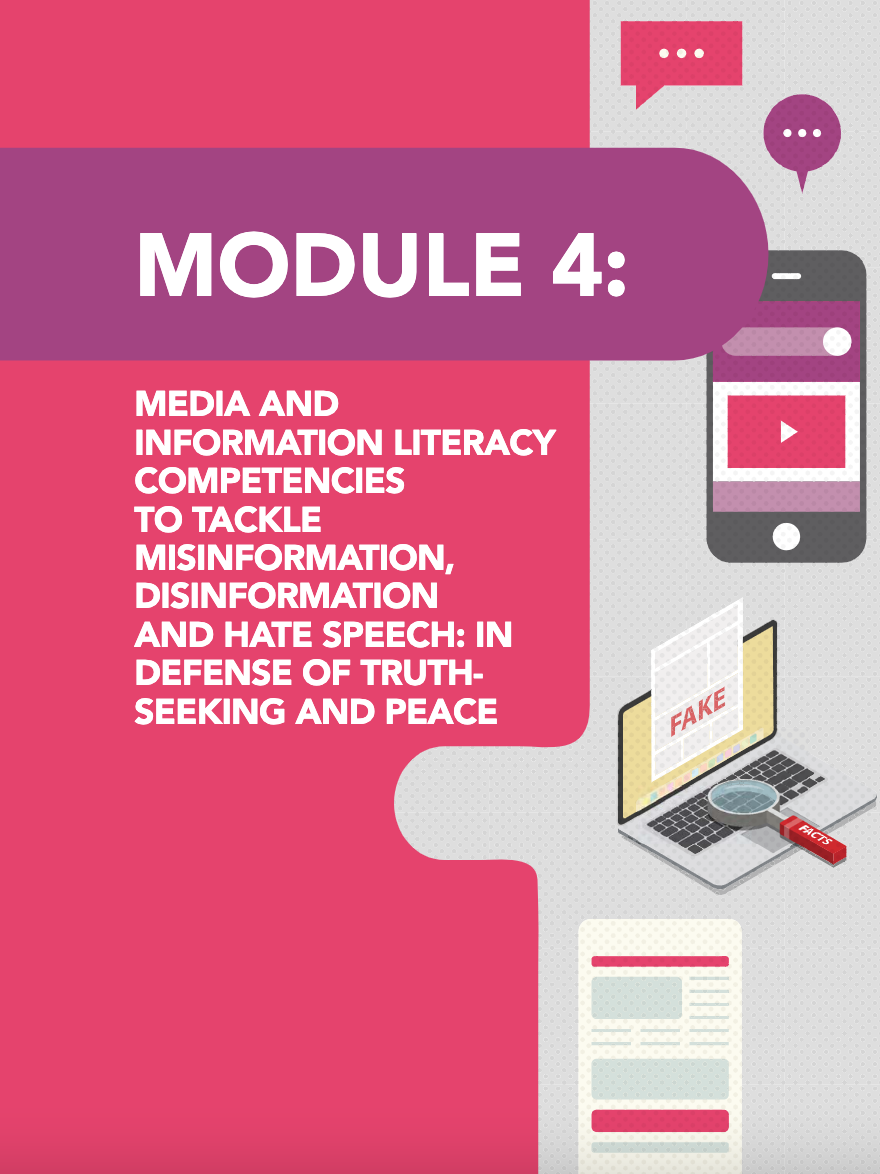 https://unesdoc.unesco.org/ark:/48223/pf0000377068
Módulo (5)Audiencias como ciudadanos
UNIDADES
1: Entendiendo la ciudadanía blobal
2: Audiencia contextos nacionales y globales
3: MIL, medios digitales y compromiso cívico
4: Información ciudadana y periodismo ciudadano
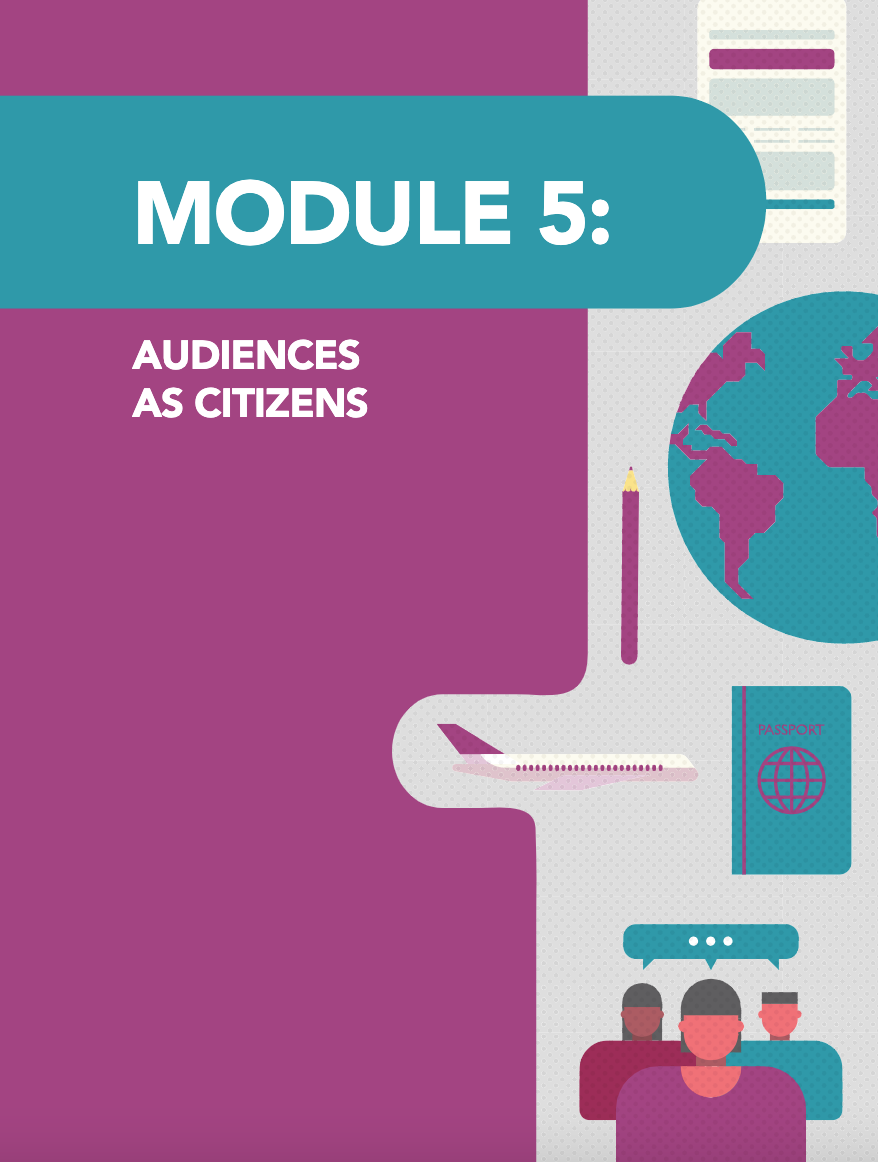 https://unesdoc.unesco.org/ark:/48223/pf0000377068
Módulo (6) Representación en los medios y la información: destacando la igualdad de género
UNIDADES
El Concepto de representación
Reportajes de noticias y el poder de la imagen
Códigos Institucionales sobre diversidad y representatividad
Televisión, cine y publicaciones impresas
Representación y videos musicales
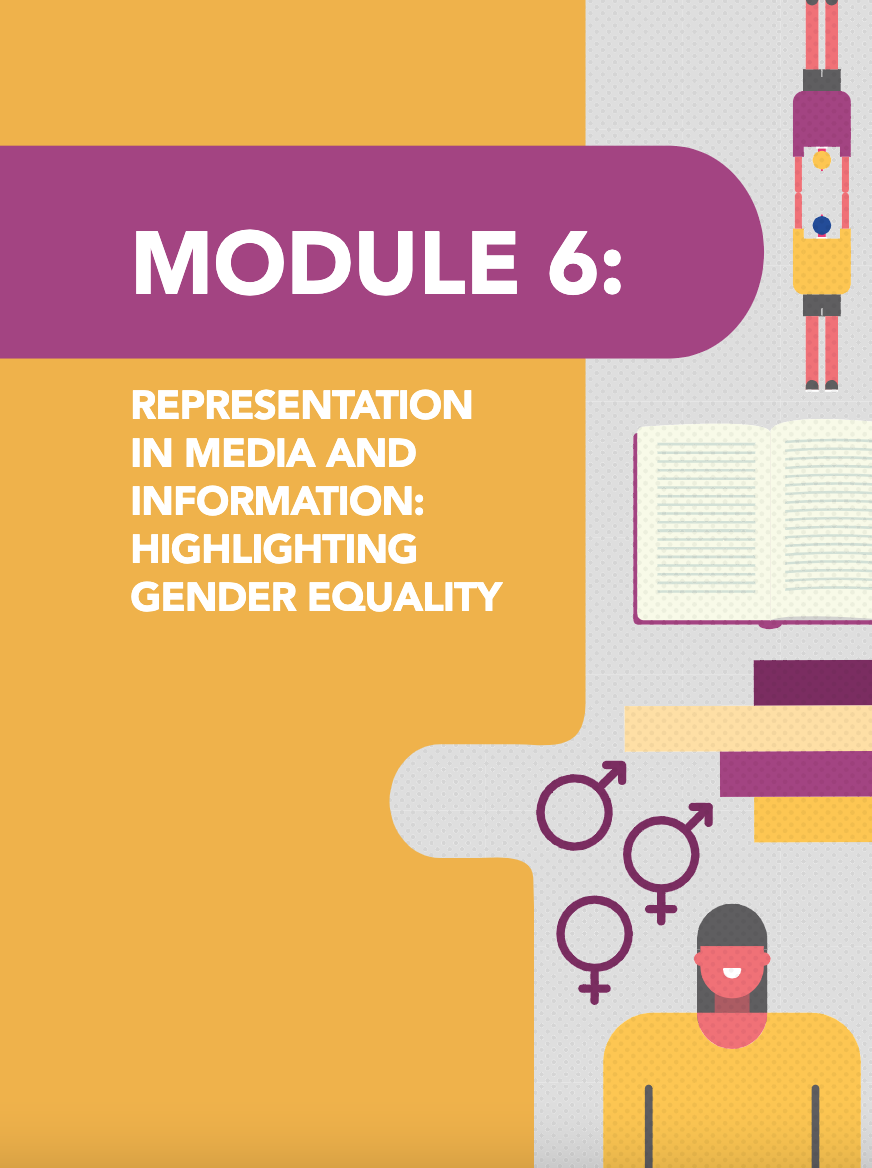 https://unesdoc.unesco.org/ark:/48223/pf0000377068
Módulo (7) Cómo los medios y la tecnología influyen en el contenido
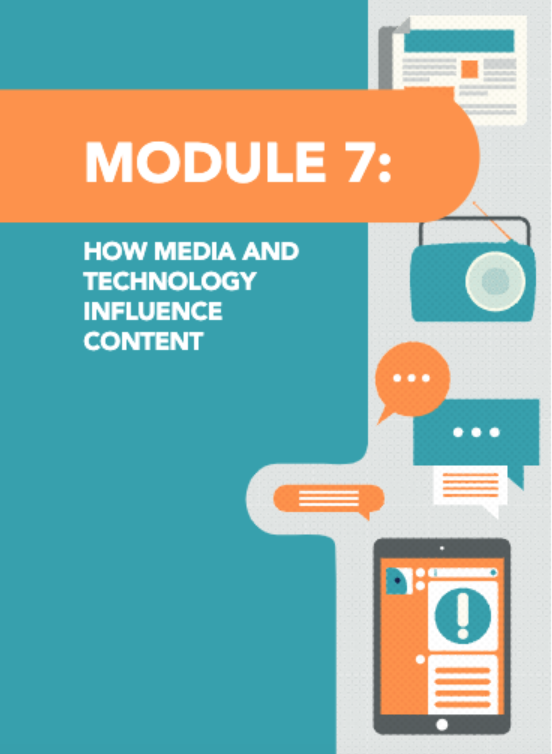 UNIDADES
Lectura de medios y textos informativos.
El medio y el mensaje: impresión y difusión de noticias.
Géneros cinematográficos y narrativa.
Comunicación en plataformas digitales de redes sociales.
https://unesdoc.unesco.org/ark:/48223/pf0000377068
Módulo (8) Privacidad, Protección de Datos
UNIDADES
Comprender la privacidad en MIL
Privacidad, datos y desarrollo
Conciencia de las obligaciones institucionales para proteger su privacidad y datos
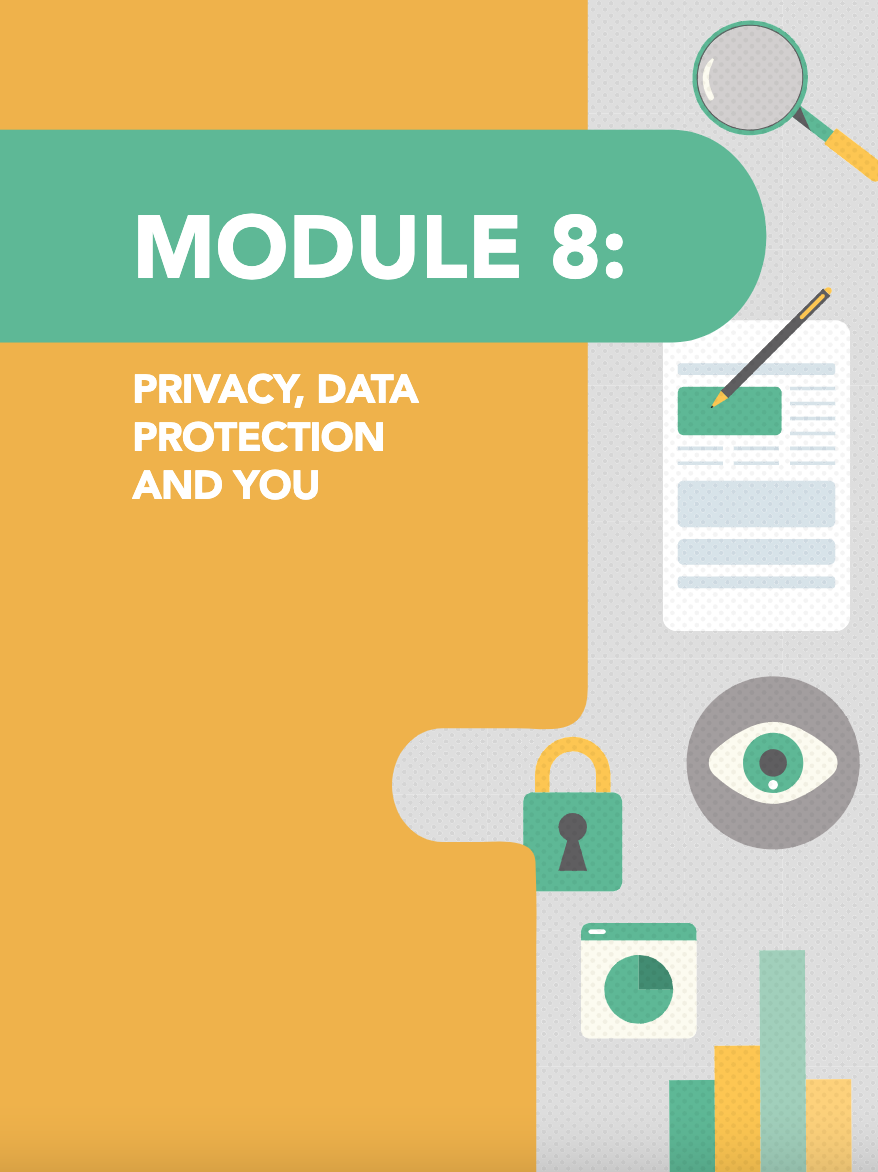 https://unesdoc.unesco.org/ark:/48223/pf0000377068
Módulo (9)Oportunidades y desafíos de Internet
UNIDADES
Jóvenes en el mundo virtual
Retos y riesgos del mundo virtual
Aprendizaje, creación de redes y participación social en línea
Competencias mediáticas e informacionales: Cómo administrar su presencia en línea
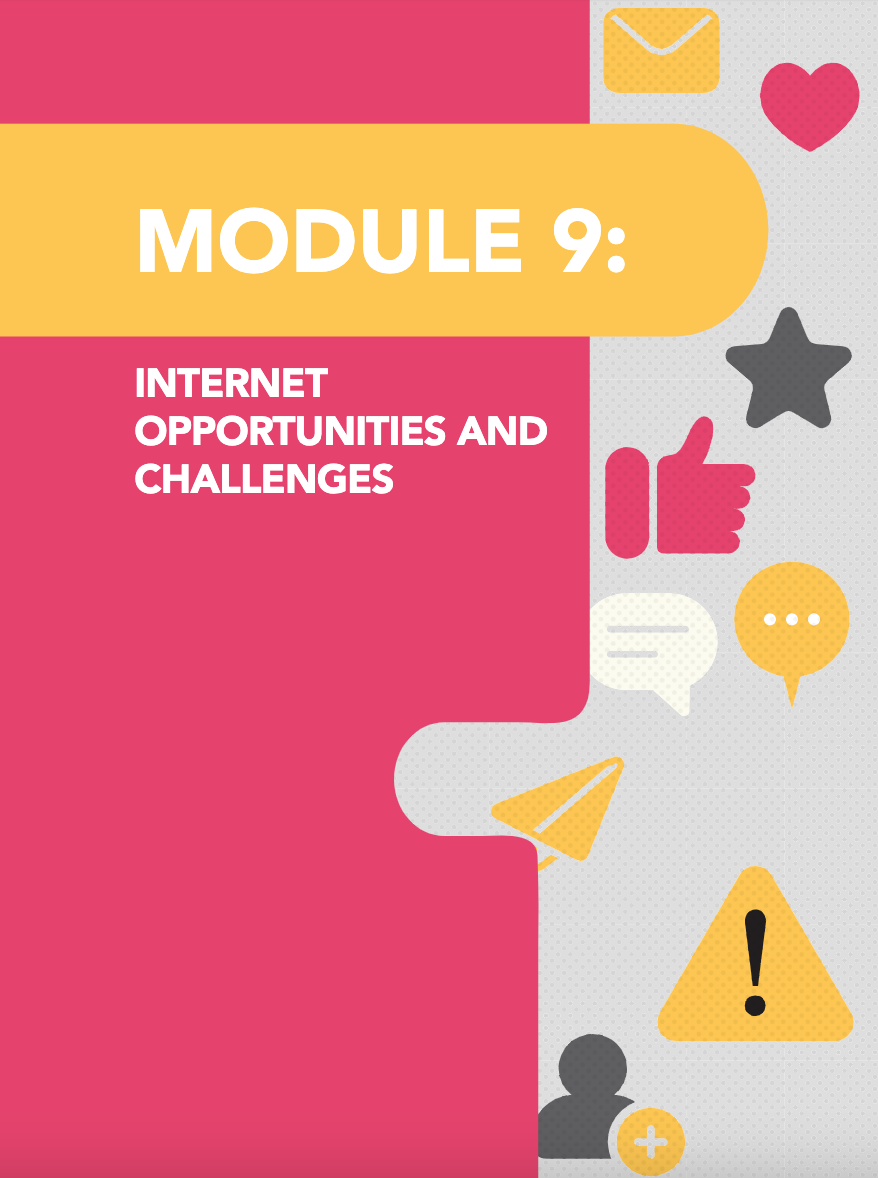 https://unesdoc.unesco.org/ark:/48223/pf0000377068
Módulo (10)Publicidad y alfabetización mediática e informacional
UNIDADES

Publicidad, Ingresos y regulación

Publicidad dirigida y la arena política

Anuncios de servicio público (PSAS)

Publicidad: El proceso creativo

Publicidad transnacional y ´supermarca´
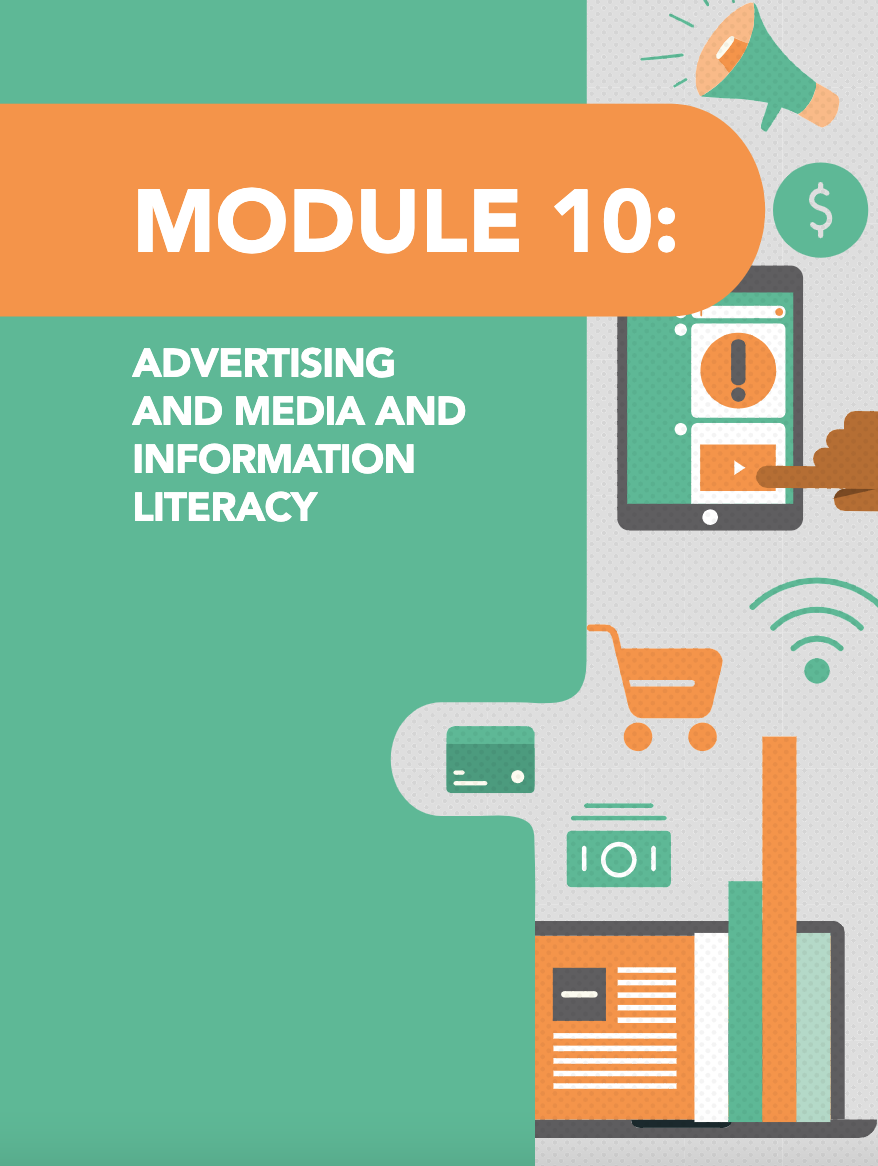 https://unesdoc.unesco.org/ark:/48223/pf0000377068
Módulo (11)Inteligencia artificial, redes sociales y competencias MIL
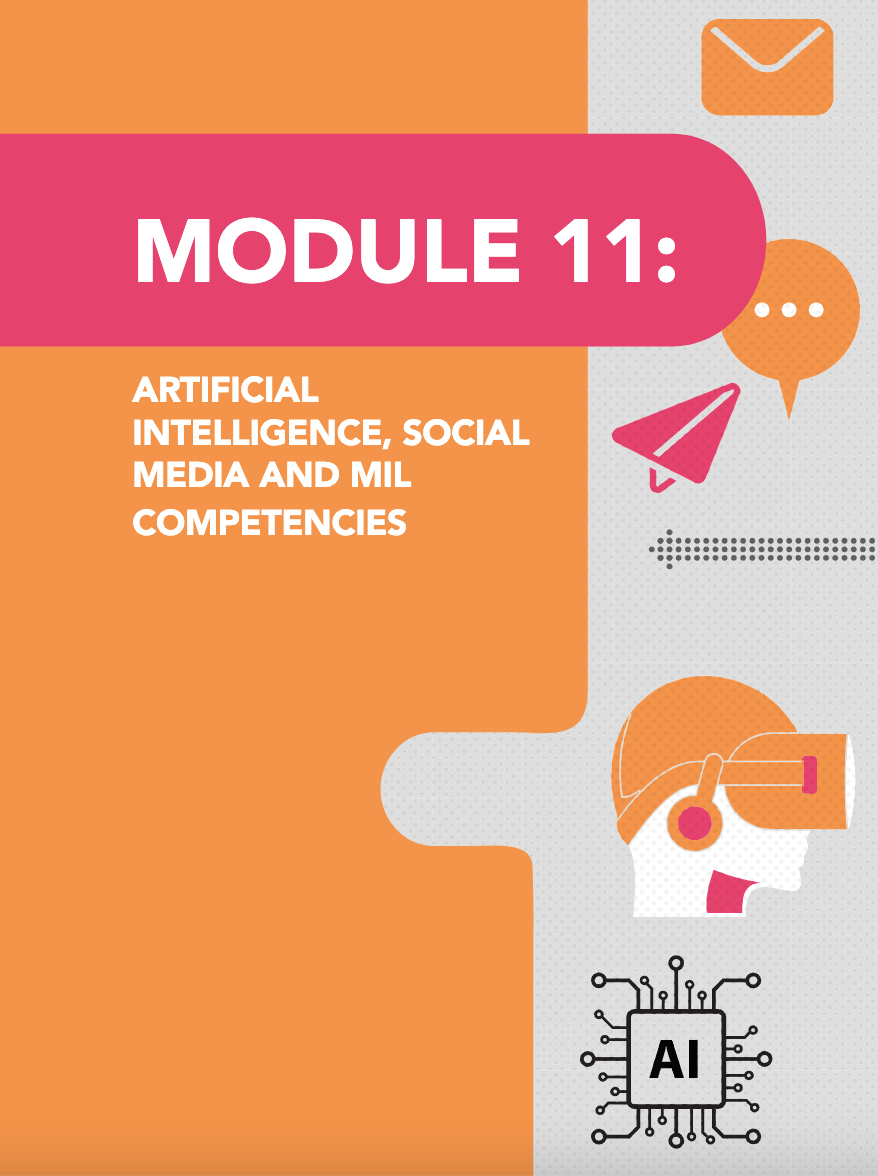 UNIDADES 
Comprender los conceptos básicos de AI y el uso de AI en las redes sociales
Competencias MIL en la era de IA y redes sociales
Derechos individuales y sociales, elecciones y tecnología

Uso de Ai Social Media en desarrollo
https://unesdoc.unesco.org/ark:/48223/pf0000377068
Módulo (12)Medios digitales, juegos y medios tradicionales
UNIDADES

De los medios tradicionales a las tecnologías de medios digitales

Usos de las nuevas tecnologías de los medios en la sociedad: la oportunidad social

Usos de herramientas multimedia interactivas, incluidos los juegos digitales en las aulas
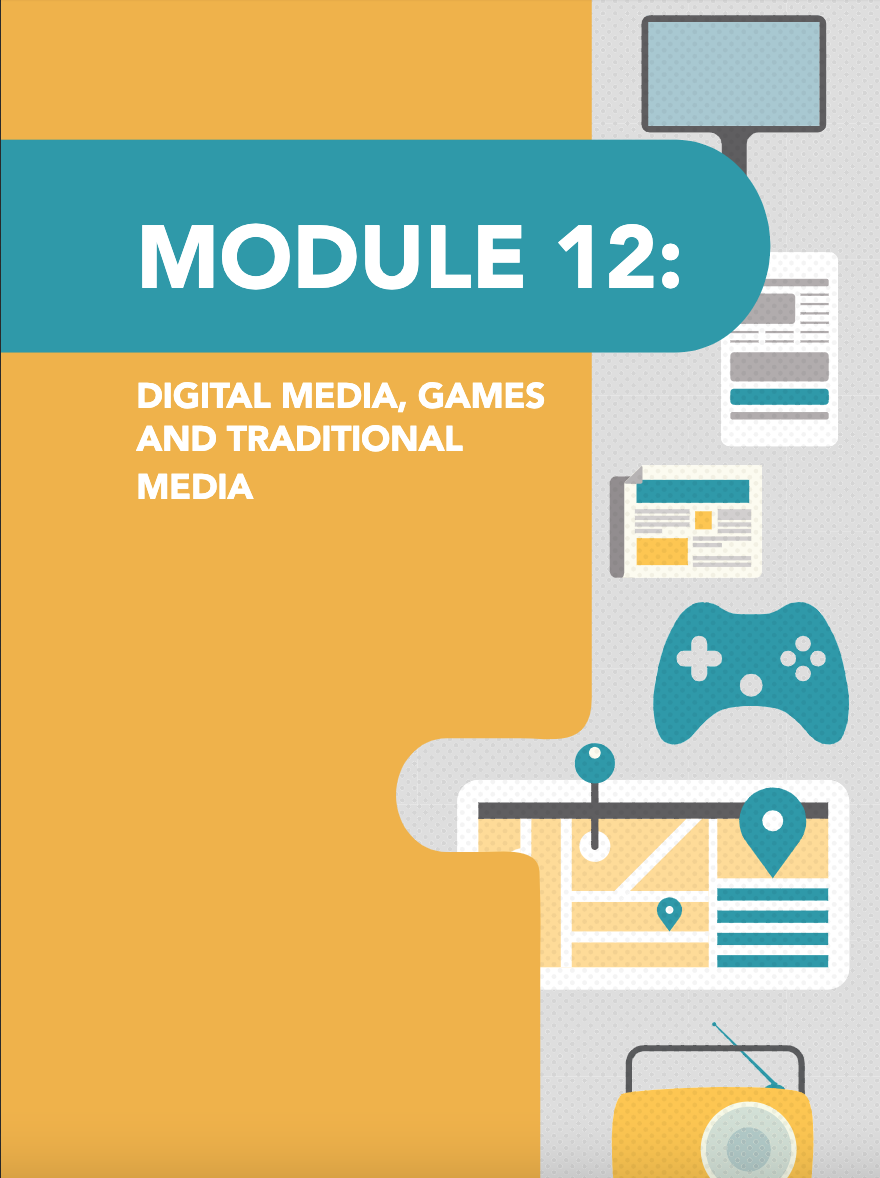 https://unesdoc.unesco.org/ark:/48223/pf0000377068
Módulo (13) Medios, tecnología y los Objetivos de Desarrollo Sostenible: el contexto MIL
UNIDADES
Papel MIL en objetivos de desarrollo sostenible
Dimensiones sociales, culturales y políticas de medios y empresas de comunicación digital
Propiedad de medios y mercantilización de información
Promoción de medios alternativos a través de tecnología digital
 Usos de nuevas tecnologías de medios en la sociedad: oportunidad social
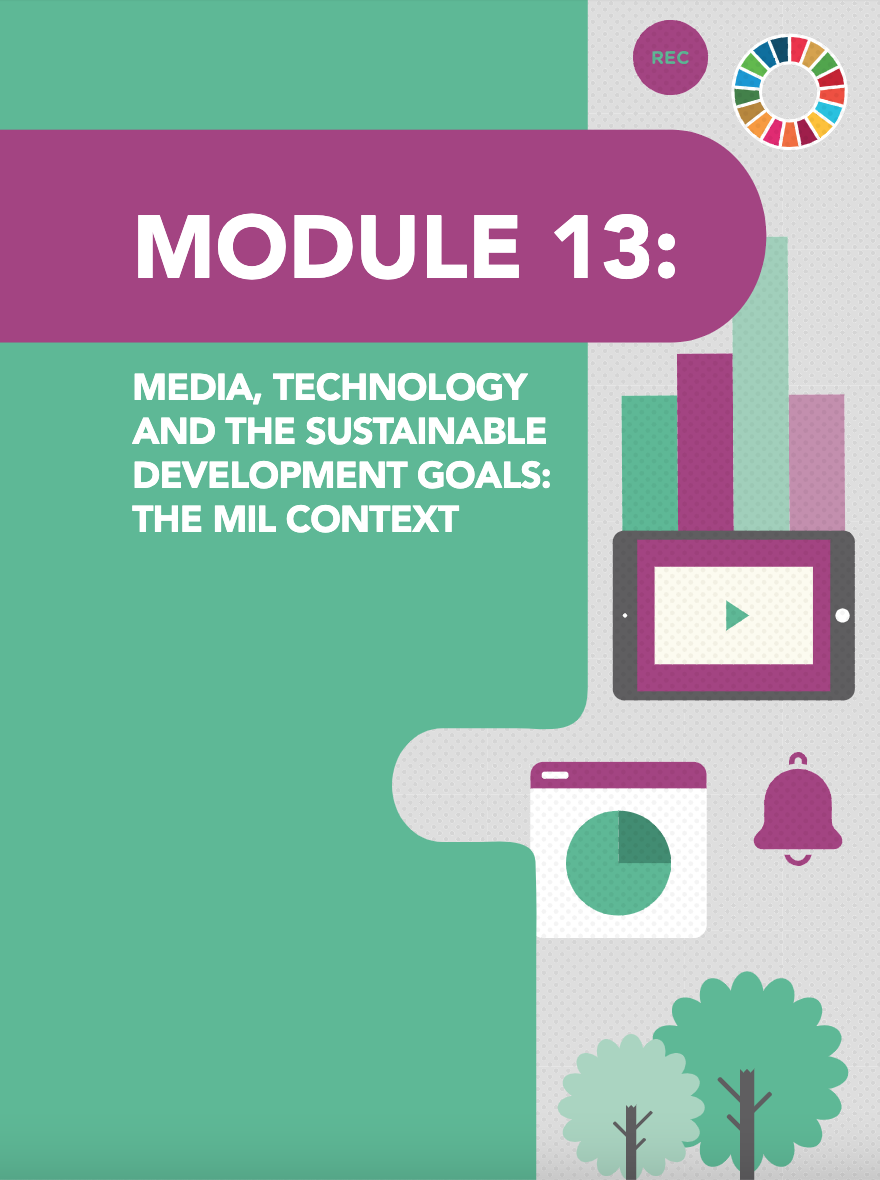 https://unesdoc.unesco.org/ark:/48223/pf0000377068
Módulo (14)Comunicación e información, AMI y aprendizaje: Módulo final
UNIDADES
Comunicación e información, enseñanza y aprendizaje
Teorías de aprendizaje y MIL
Gestión del cambio para fomentar un entorno propicio para AMI en espacios de aprendizaje
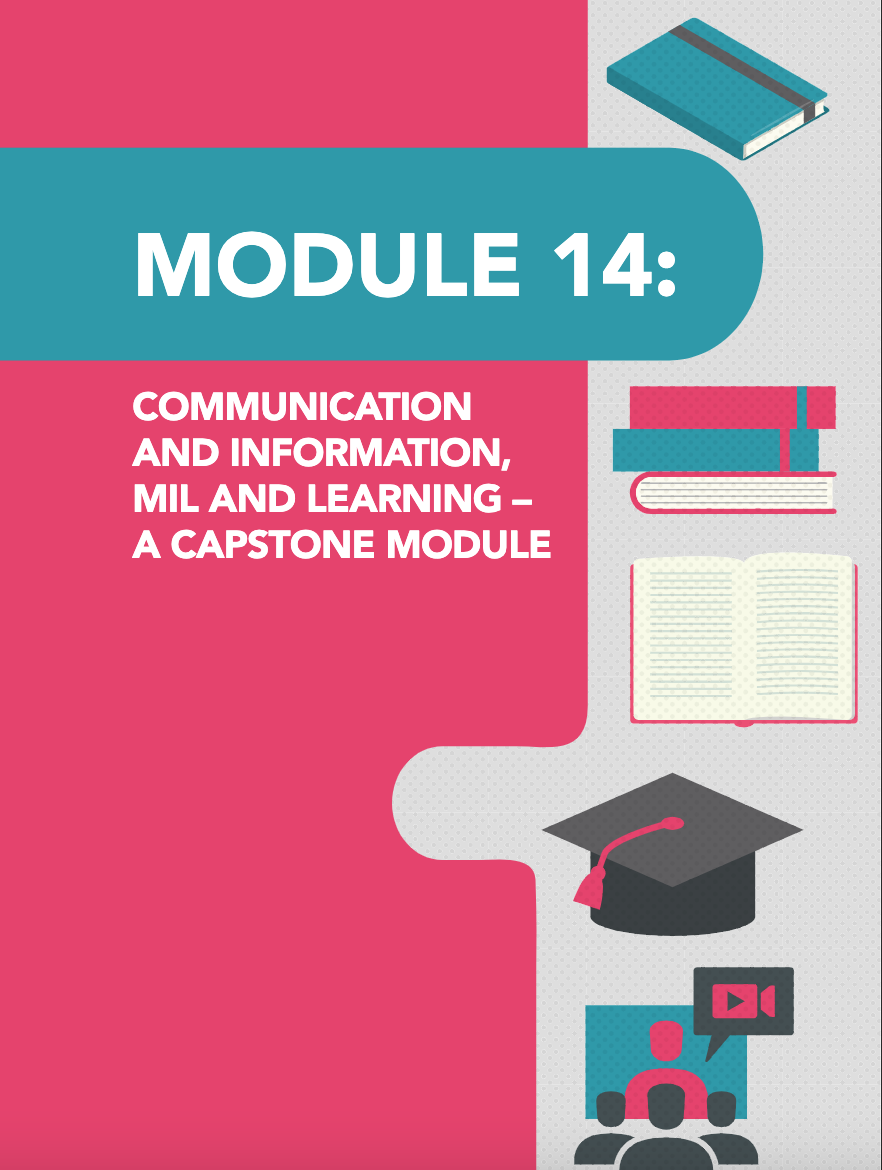 https://unesdoc.unesco.org/ark:/48223/pf0000377068
Módulo UNO – Primera parte
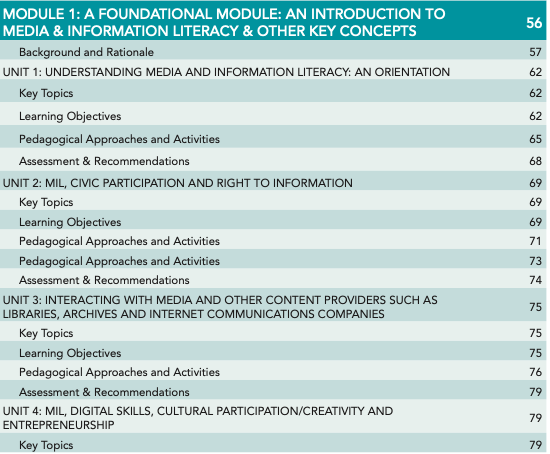 Módulo UNO – Segunda parte
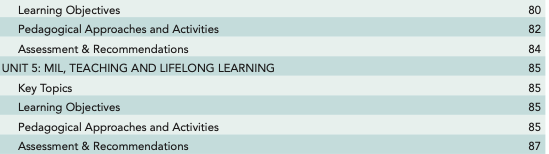 03Conclusiones
Conclusiones
Las competencias mediáticas e informacionales determinan nuestra calidad de vida.

El nuevo Curriculum MIL de la UNESCO es una herramienta de capacitación para desarrollar competencias MIL

La Alianza MIL de UNESCO tiene el objetivo de promover esfuerzos conjuntos para construir una sociedad con habilidades de pensamiento crítico en el uso de la información.
Referencias 1
Barrio, Á., & Ruiz F., I.  (2014). Los adolescentes y el uso de las redes sociales. International Journal of Developmental and Educational Psychology, 3(1),571-576. ISSN: 0214-9877. https://www.redalyc.org/articulo.oa?id=349851785056

Brooke, A., Anderson, M. (2021).Social Media Use in 2021.Pew Research Center. https://www.pewresearch.org/internet/2021/04/07/social-media-use-in-2021/ 

Cortés, J.; González, D.; Lau, J. et al (2004). Normas sobre alfabetización informativa en educación superior. UACJ: Ciudad Juárez Chihuahua, México. http://bivir.uacj.mx/dhi/DoctosNacioInter/Docs/Directrices.pdf

Curriculum Pilot Initiative: New curriculum to pilot MIL in formal education in Albania - https://en.unesco.org/news/new-curriculum-pilot-mil-formal-education-albania

Curriculuma Standards.  Global Standards for Media and Information Literacy Curricula Development Guidelines - Preview of the document: https://en.unesco.org/sites/default/files/global_standards_for_media_and_information_literacy_curricula_development_guidelines_-_outline.pdf
Guest, A. (2019). Redes sociales: qué son, cómo funcionan, qé tipos existen y cómo influyen n las estrategias de markting. https://rockcontent.com/es/blog/que-son-las-redes-sociales/ 

El diario Vasco (2019). ¿Qué es el glutamato monosódico y qué daños causa?.  La despensa. https://www.diariovasco.com/gastronomia/despensa/glutamato-monosodico-debemos-20190713164013-nt.html 

El Sol de Toluca (2018). El uso del celular ocasiona accidentes en el trabajo, más los provocados por el alcohol. https://prevencionar.com.mx/2018/10/14/uso-del-celular-trabajo-accidentes/#:~:text=Los%20empleados%20que%20utilizan%20el,fin%20de%20cuidar%20su%20integridad.
Referencias 2
Mena, M. (2022). La adicción a las redes sociales en el mundo. Statista. https://es.statista.com/grafico/18988/tiempo-medio-diario-de-conexion-a-una-red-social/#:~:text=A%20nivel%20global%2C%20los%20usuarios,de%20un%20pa%C3%ADs%20a%20otro. 

Melgar, J. (2020). Psicología de las redes sociales y su efecto en el cerebro. Neuromarketing. https://neuromarketing.la/2021/02/psicologia-de-las-redes-sociales-y-su-efecto-en-el-cerebro/

Olguín, M. (2020). Diez consecuencias del uso del celular. UNAM Global. https://unamglobal.unam.mx/diez-consecuencias-del-uso-del-celular/ 

Orlowski, J.(Productor ejecutivo). (2020). El dilema de las redes sociales [Serie de televisión]. 

UN MIL Resolution: United Nations Resolution of Media and Information Literacy: United Nations 75th General Assembly unanimously adopted resolution A/75/RES/267, reaffirming the urgency of media and information literacy as international development intervention. The resolution calls on countries around the world to, "to develop and implement policies, action plans and strategies related to the promotion of media and information literacy, and to increase awareness, capacity for prevention and resilience to disinformation and misinformation..."

UNESCO (2021).  Media and Information Literate Citizens: think critically, Click Wisely (Second Edition of the UNESCO Model Media and Information Literacy Curriculum for Educators and Learners).  https://unesdoc.unesco.org/ark:/48223/pf0000377068